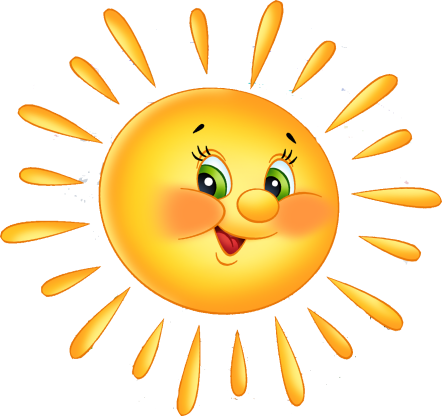 Безопасная  дорога.«Растим грамотного пешехода».
Рекомендации для родителей.
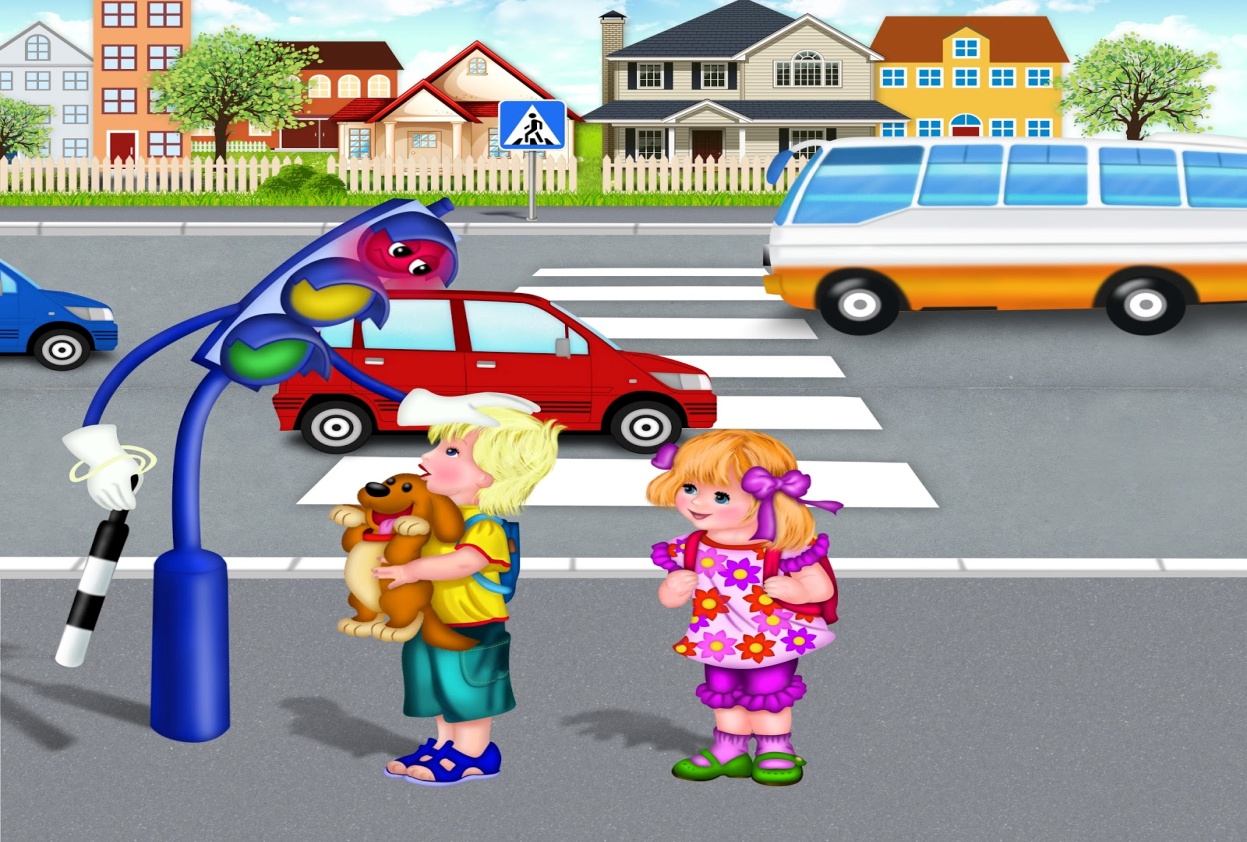 Большинство  несчастных случаев на дороге происходит по вине взрослых, которые не выполняют и сами нарушают правила дорожного движения.
Чтобы избежать трагедий на дорогах, нужно не только самим знать и неукоснительно выполнять ПДД, но и знакомить с ними детей.
Обучение дошкольников  правилам дорожного движения не должно сводиться только к призывам соблюдать их. В силу конкретности и образности детского мышления, оно должно быть наглядным и проходить в естественной обстановке.
Следует использовать любой подходящий момент, чтобы доходчиво и ненавязчиво обучать ребёнка правилам поведения на улице и в транспорте.
Ребёнок-дошкольник не должен гулять без родителей!
Родители обязаны доводить ребёнка до детского сада и передавать его воспитателям.
На улице взрослые не должны оставаться безучастными к поведению детей, вышедших гулять без сопровождения взрослых.
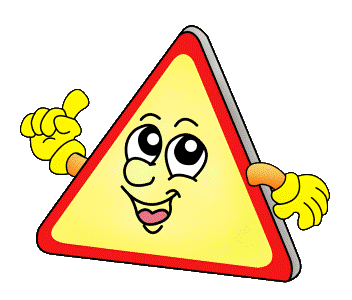 Как знакомить ребёнка с правилами дорожного движения.
В дорожной обстановке научите ребёнка ориентироваться и оценивать дорожную ситуацию.
Разъясняйте о необходимости быть внимательным, осторожным и предусмотрительным на дороге.
Воспитывайте у ребёнка потребность быть дисциплинированным, вырабатывайте у него привычки в безопасном поведении на дороге.
Разъясняйте необходимость быть постоянно бдительным на дороге, но не запугивайте.
Указывайте на ошибки пешеходов и водителей.
Разъясняйте, что такое дорожно-транспортное происшествие и каковы его причины.
Закрепляйте знания с помощью игр, читайте книги, загадывайте загадки.
На прогулках объясняйте и закрепляйте правила работы светофора и показывайте дорожные знаки , разметку.
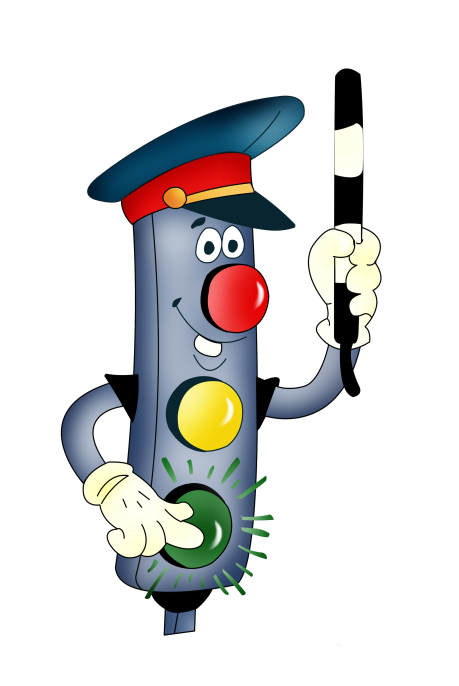 Правила поведения для родителей - пешеходов.
Не торопитесь! Переходите дорогу спокойным, размеренным шагом.
 Не разговаривайте и не отвлекайтесь! Ребёнок должен знать , что при переходе проезжей части , нужно быть внимательным и сосредоточенным.
Никогда не переходите дорогу на жёлтый и красный сигнал светофора , как   бы вы не торопились.
Переходите дорогу только в зоне пешеходного перехода.
Наблюдайте с детьми за обстановкой на дороге, обращайте внимание на машины , которые готовятся поворачивать, мчатся на большой скорости и др.
Не выходите на дорогу из-за машин или других препятствий , ограничивающих видимость, пока не убедитесь, что проезжая часть свободна от транспорта.
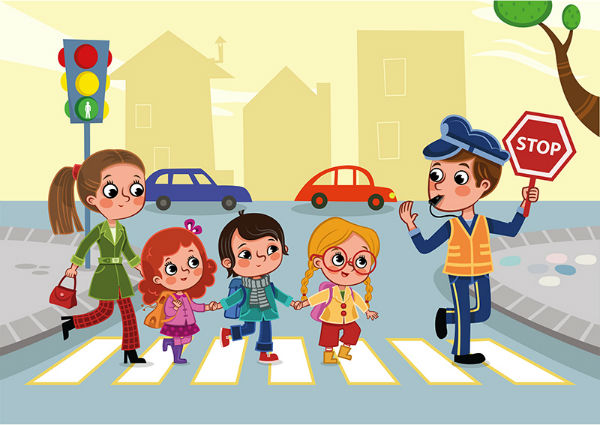 Правила для родителей- пассажиров.
Научите ребёнка быть внимательным в зоне остановки . Это опасное место- плохой обзор , пассажиры случайно могут вытолкнуть ребёнка на проезжую часть и др.
Подходите к двери на посадку только после полной остановки транспорта.
Из автобуса , трамвая, троллейбуса всегда выходите первыми , подстрахуйте ребёнка (  он может упасть ,  выбежать на проезжую часть).
      Выйдя из общественного транспорта,  подождите , пока он отъедет от остановки, и только после этого переходите проезжую часть дороги.
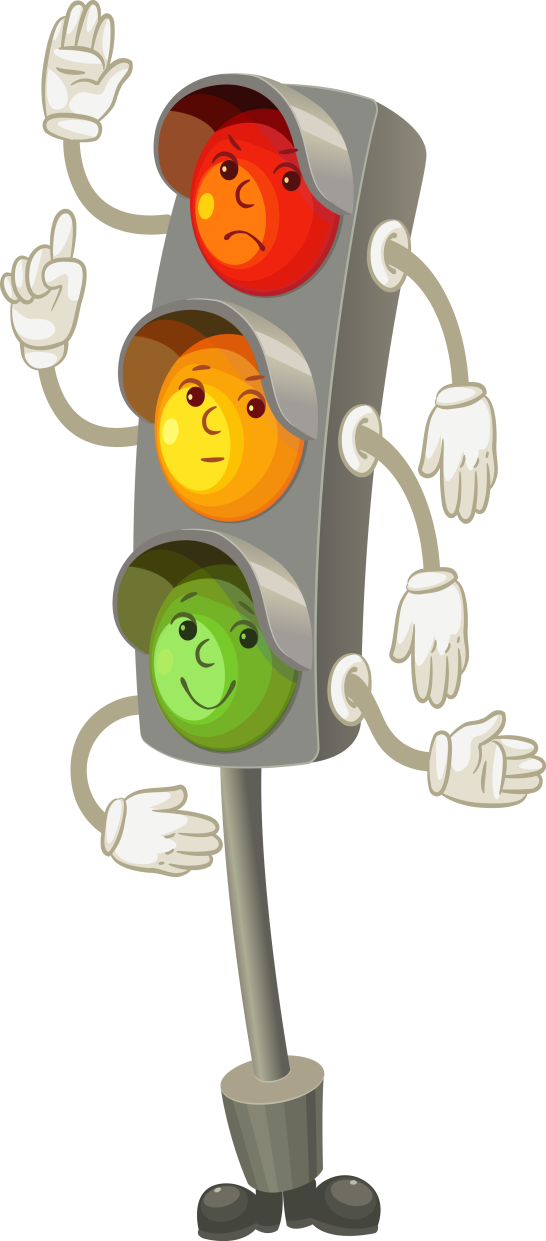 Уважаемые родители- водители!
Будьте внимательны и осторожны! 
 От вас зависит безопасность детей на дороге.
 Увидев знак « Дети» - притормозите.
 Пропустите ребёнка , переходящего проезжую часть.
 В пути будьте внимательны ко всем участникам движения, особенно к детям.
                               Помните!
 Неожиданные манёвры в пути и резкое торможение могут привести к несчастному случаю .
 Превышение скорости приводит к  трагедиям на дороге.

.
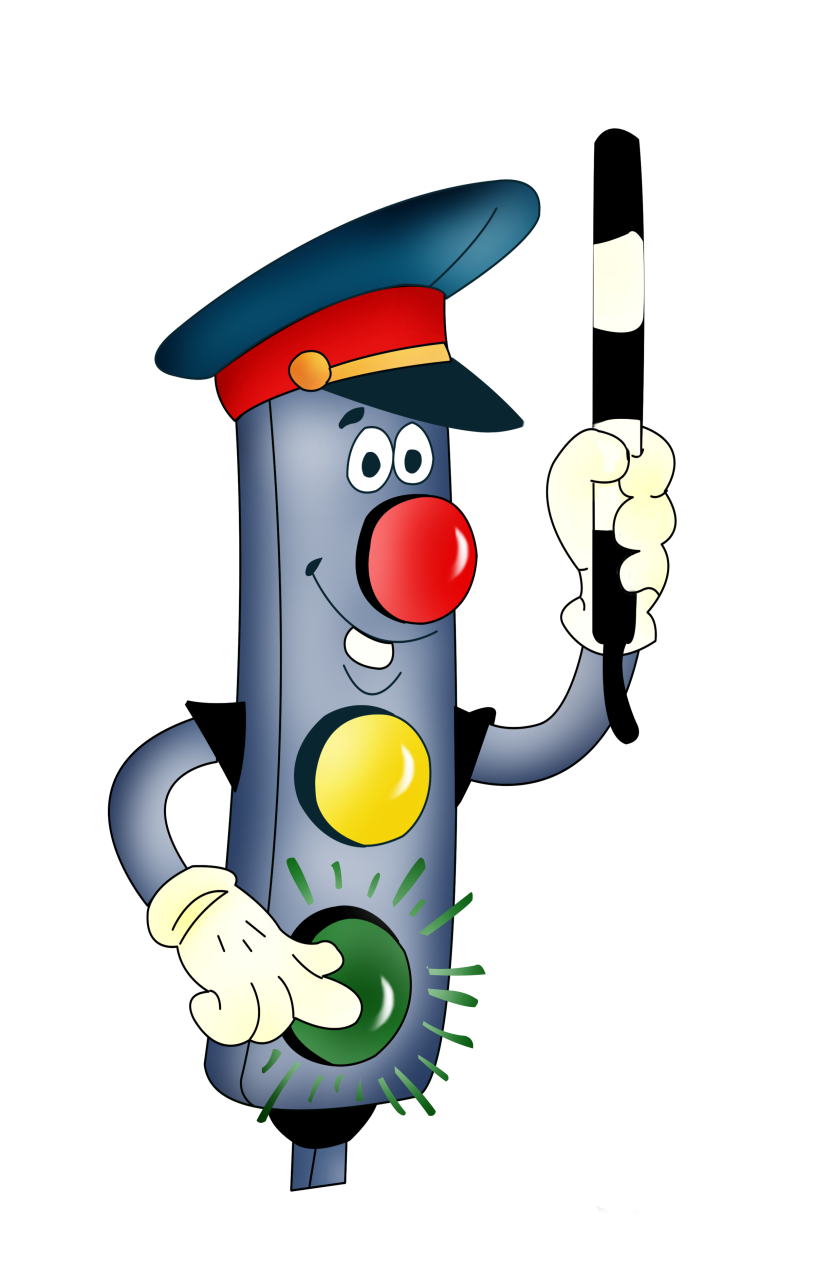 Что должен знать дошкольник.
Без взрослых на дорогу выходить нельзя!
 Переходить проезжую часть нужно только по пешеходному переходу,  на зелёный сигнал светофора!
При переходе улицы, сначала надо посмотреть налево, а на середине- направо.
 Дорога предназначена  для машин, а тротуар - для пешеходов.
 Нельзя перебегать дорогу в неположенном месте и перед близко идущим транспортом .
 Стоящий безрельсовый транспорт нужно обходить сзади, а трамвай- спереди, по пешеходному переходу.
Познакомиться с правилами движения на велосипеде.
Знать основные термины и понятия ( дорога, проезжая часть, тротуар,  разделительная полоса, пешеходный переход, транспортные 
средства, дорожные знаки).
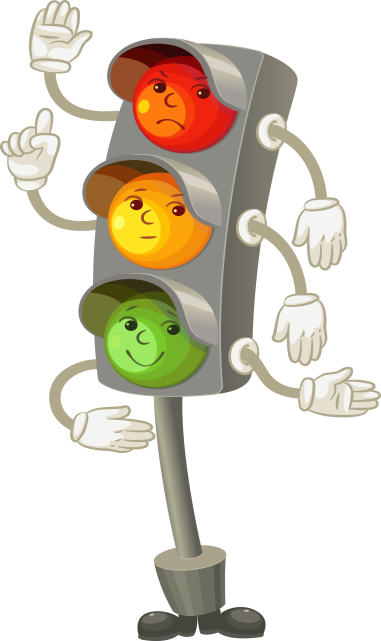 Уважаемые мамы и папы!
Будьте  примером для своего ребёнка в поведении на дороге (как пешеход и водитель).
 Пристёгивайте ремни безопасности. 
Используйте автомобильное кресло или ремень (в зависимости от возраста) для ребёнка.
 Приобретите себе и ребёнку фликеры (светоотражатели). Актуально в тёмное время суток и зимой.
Изучайте и используйте новую информацию о безопасности детей на дорогах.
Учите ребёнка тому, что именно от его поведения и образа мысли  зависит его  жизнь  и жизнь других людей, участников дорожного движения !
                                                            Помните!
Ребёнок учится правилам поведения на улице на примере родителей и других взрослых. Пусть ваш пример учит дисциплинированному поведению не только вашего малыша, но и других детей.
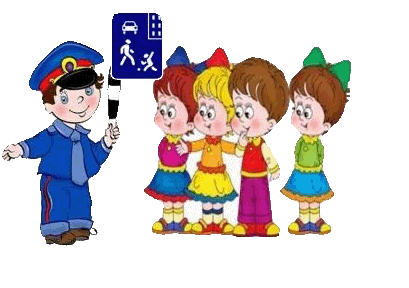 Спасибо за внимание!